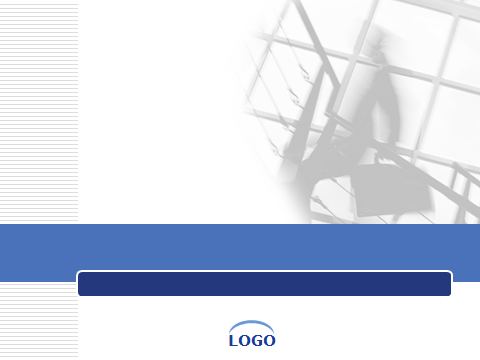 «Формирование внебюджетной деятельности как источника дополнительного финансирования»
Витренко Н.Б., директор ГПОУ БПТ

17.10.2018г.
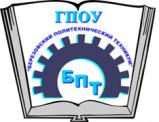 Документы
Закон РФ «Об образовании», ст. 101.
ФЗ «О некоммерческих организациях», п.9.2.
Устав техникума.
ГК РФ ст. 120.
Локальные акты учреждения.
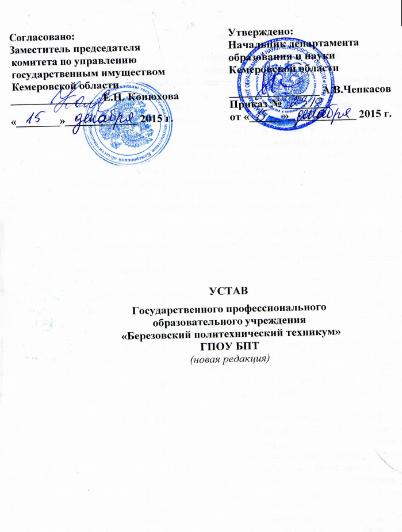 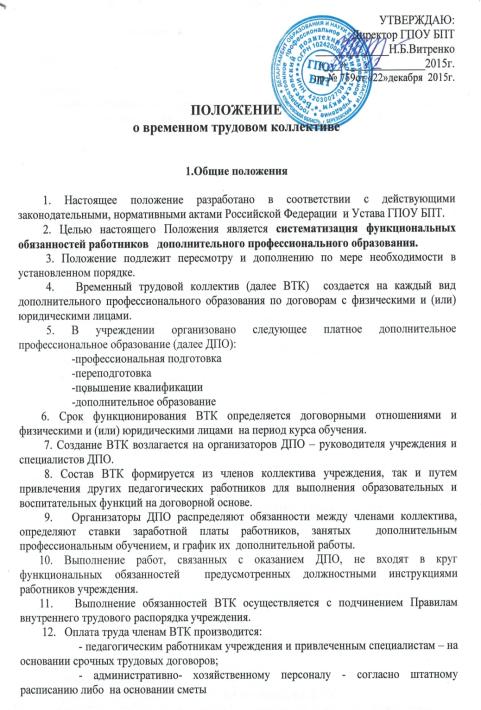 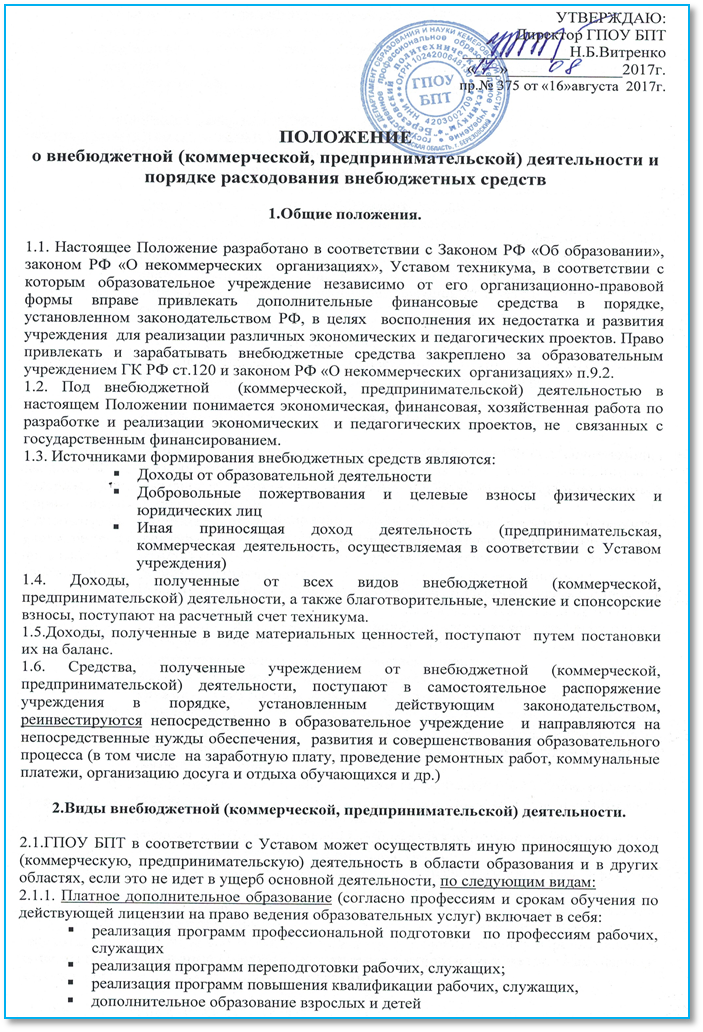 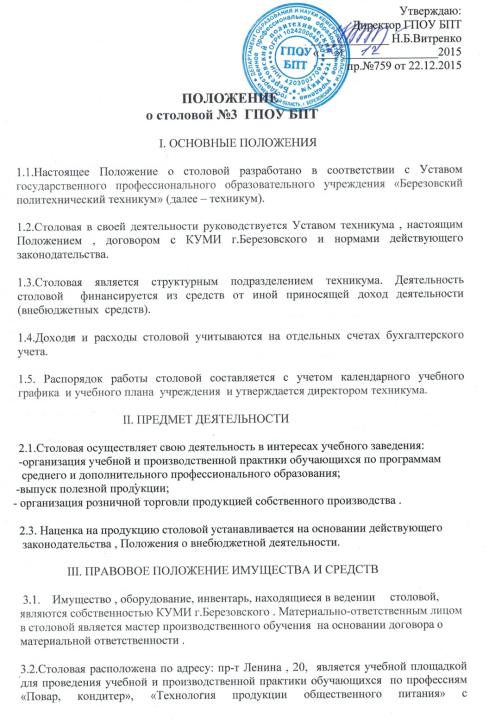 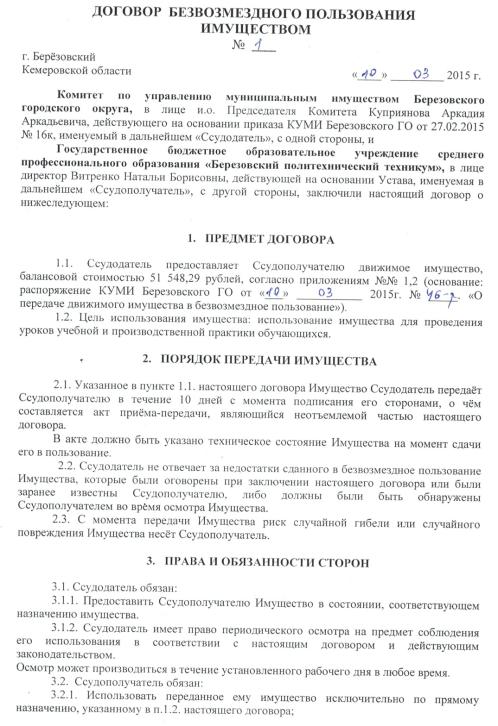 Учебный магазин «Студенческий»
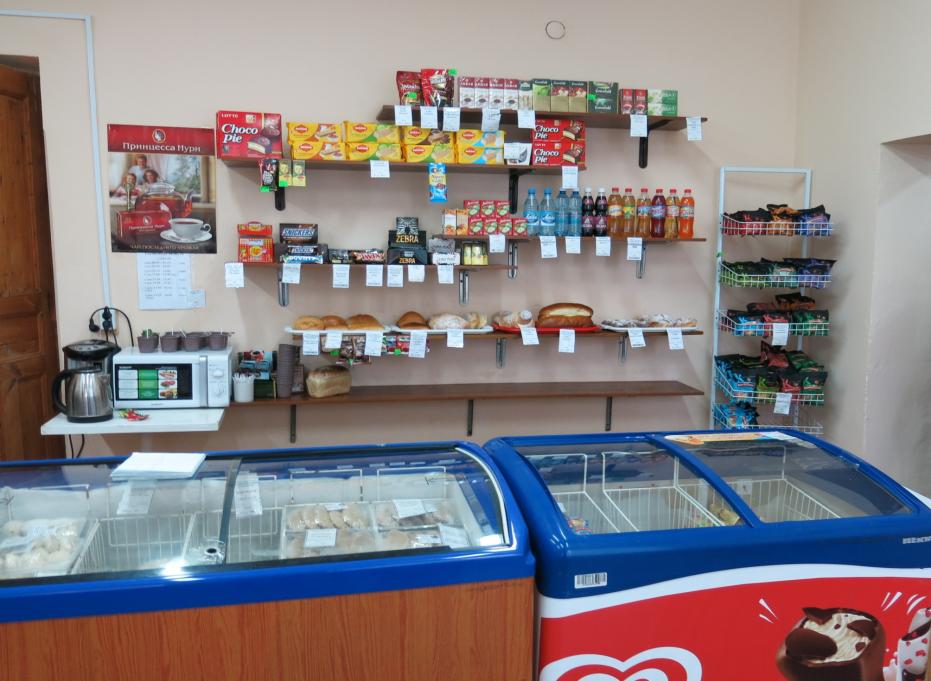 Учебный магазин «Студенческий»
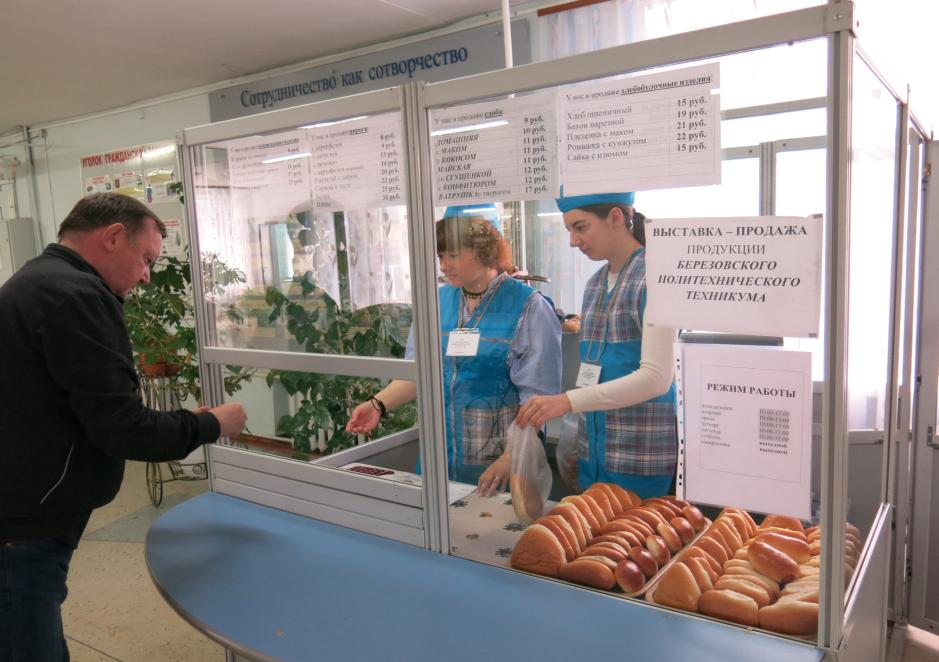 Учебная лаборатория – столовая №3
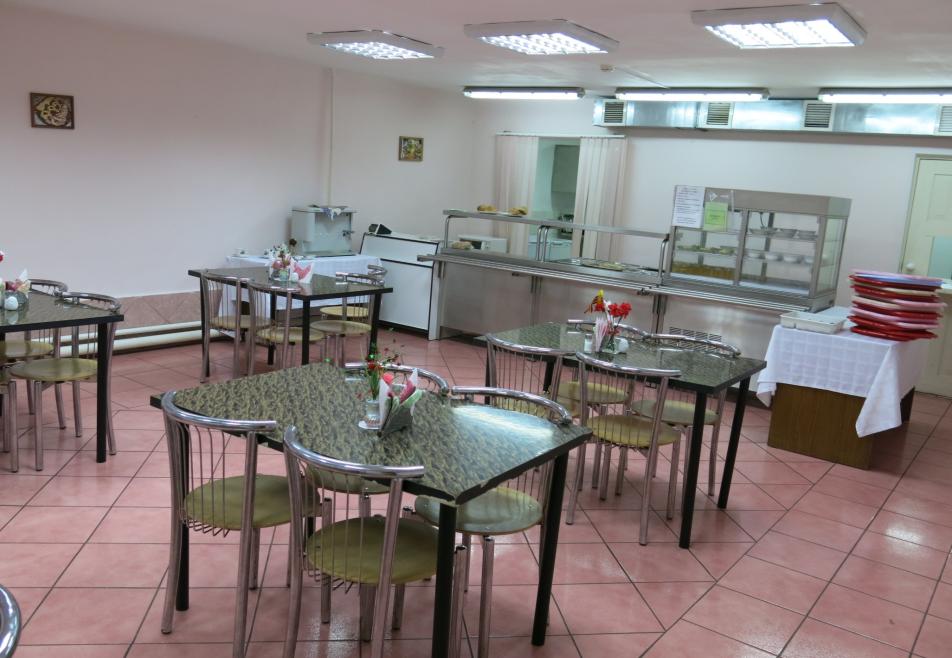 Учебная лаборатория – столовая №3
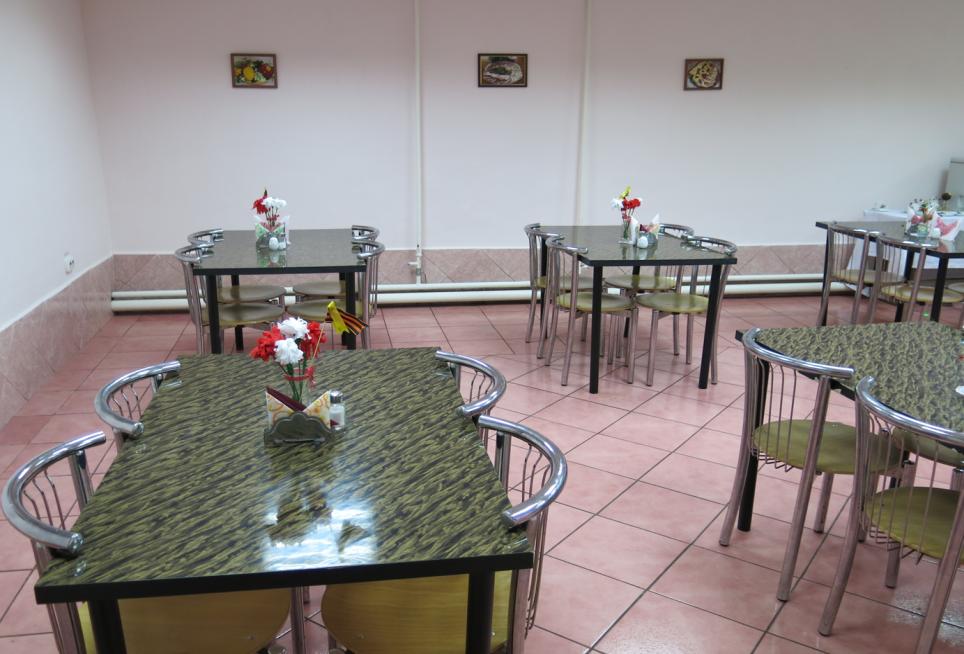 Учебная лаборатория – столовая №3
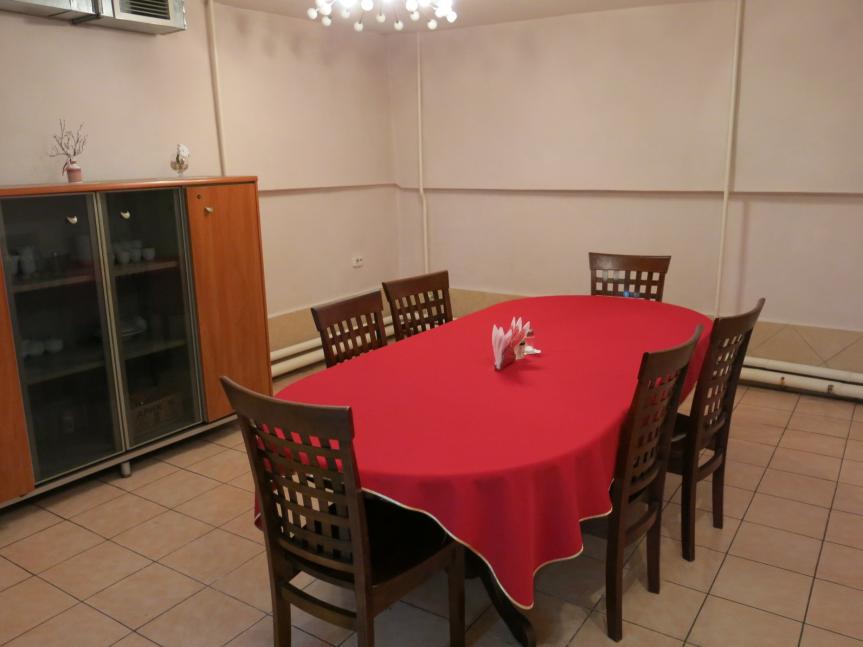 Учебная лаборатория – столовая №3
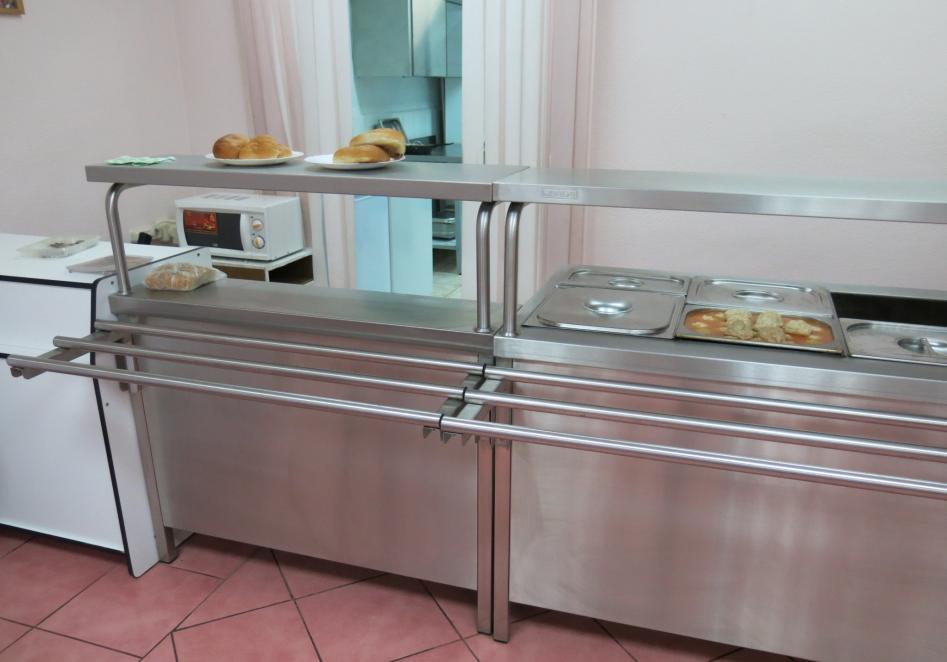 Учебная лаборатория – столовая №3
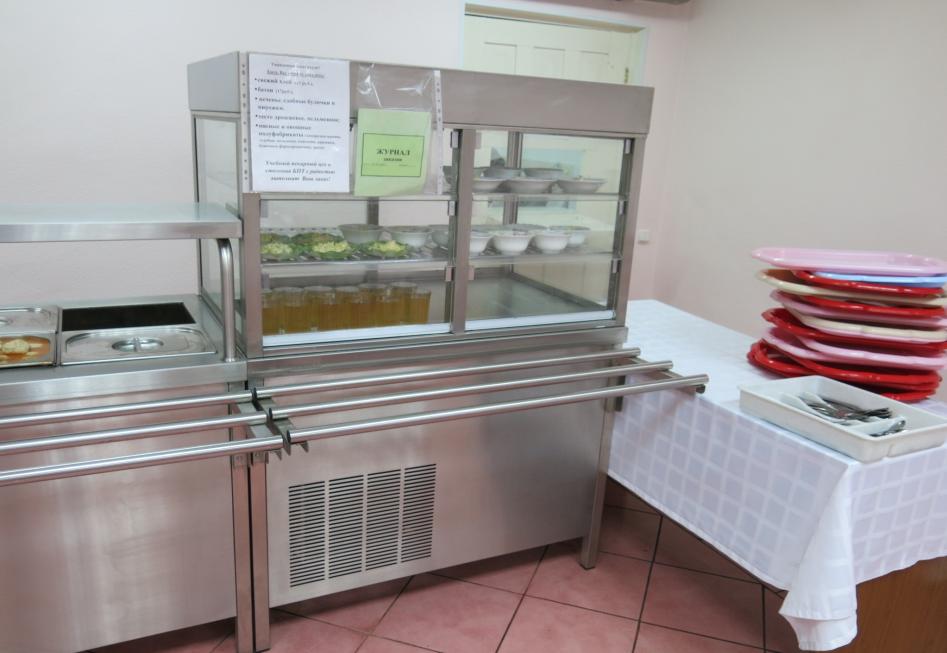 Учебная лаборатория – столовая №3
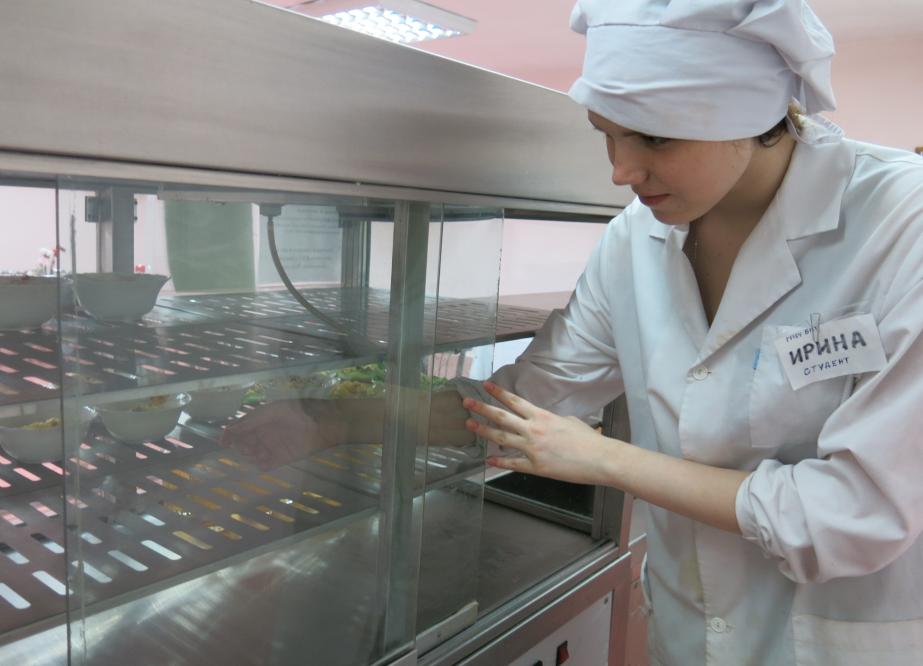 Учебная лаборатория – столовая №3
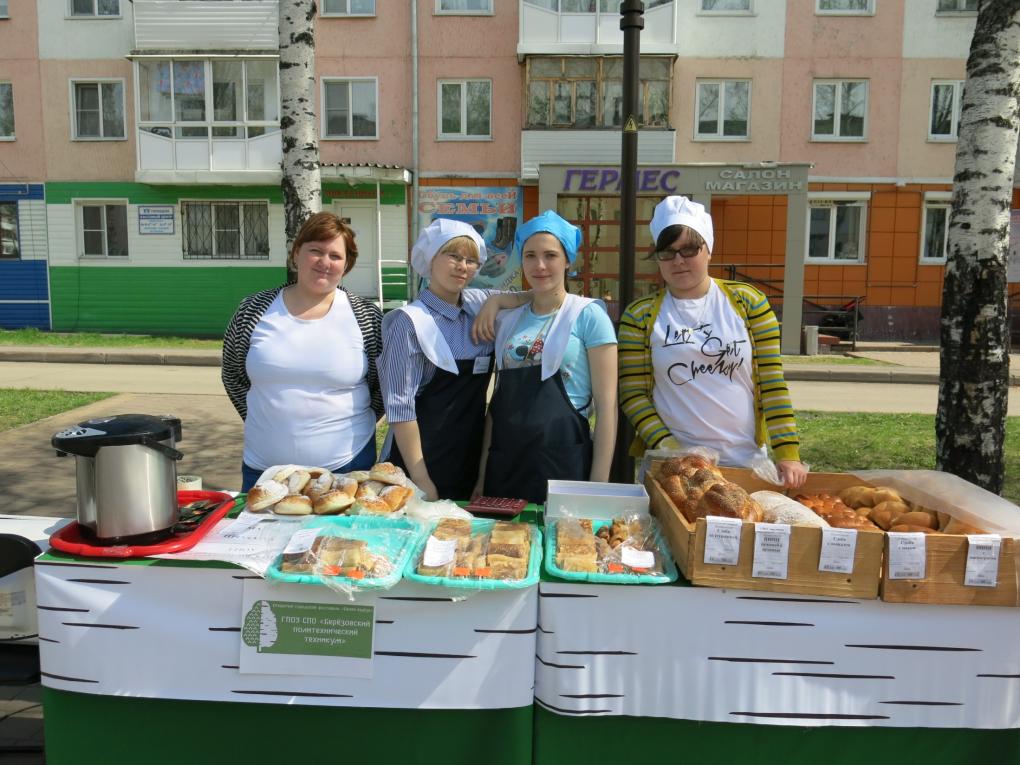 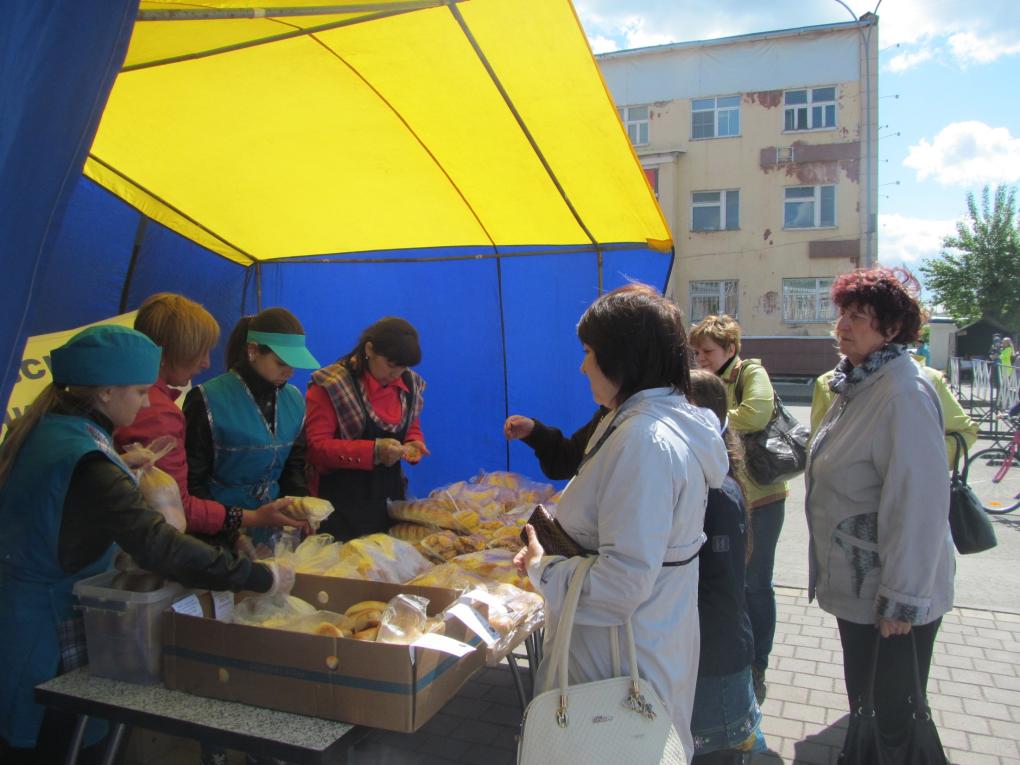 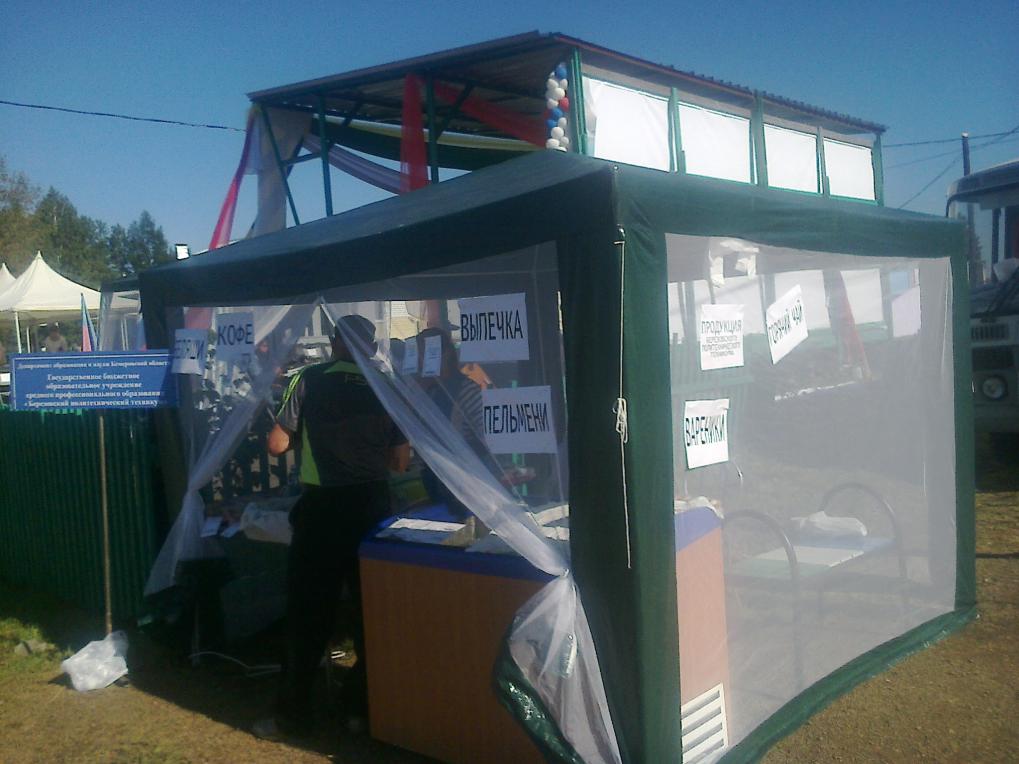 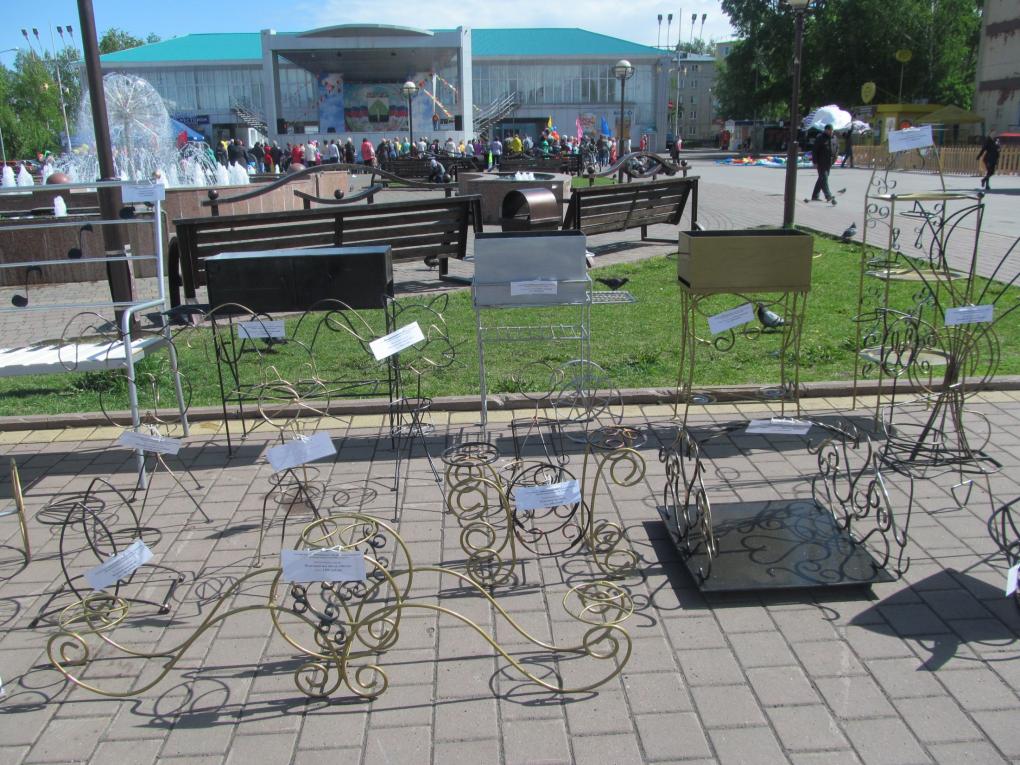 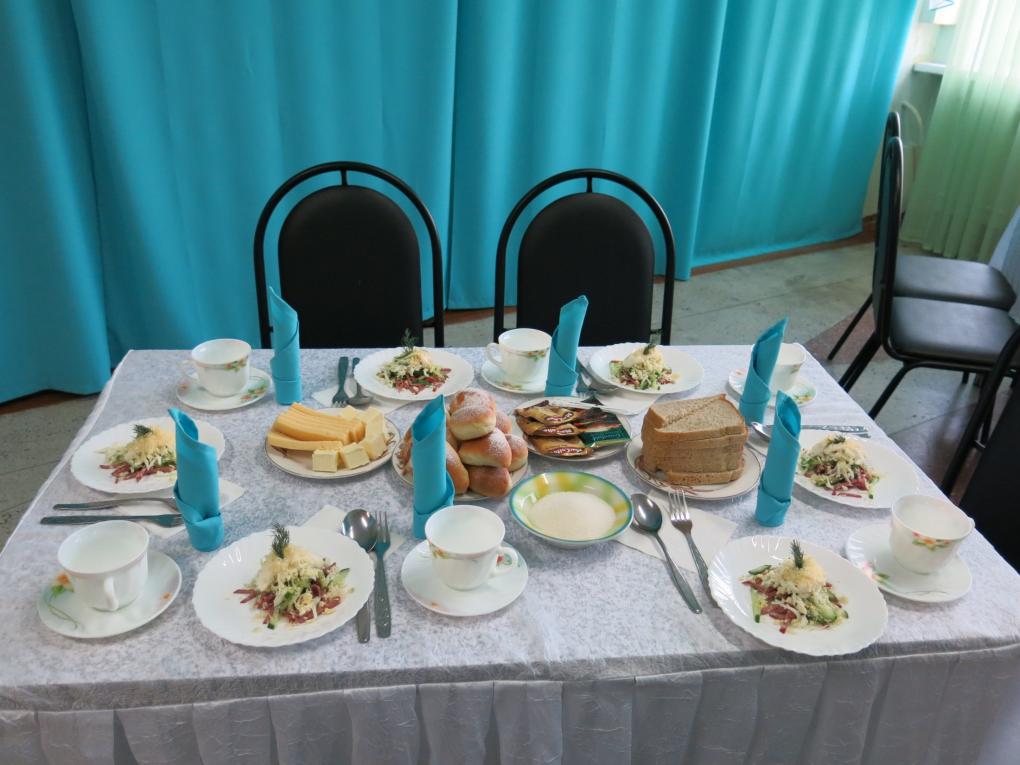 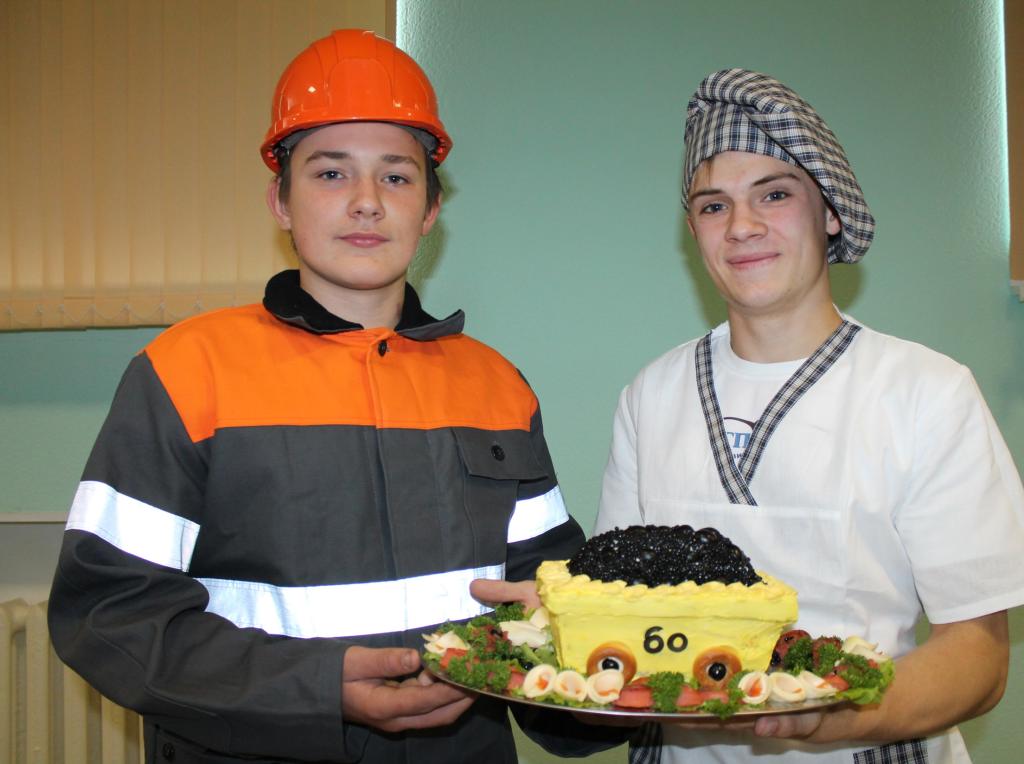